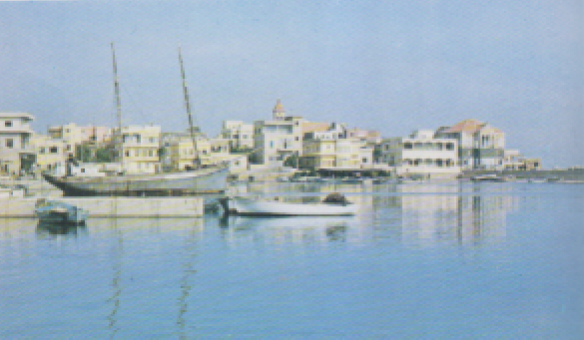 Tirro, uno dei porti piùusati da San Paolo
Tiro, le rovin della città